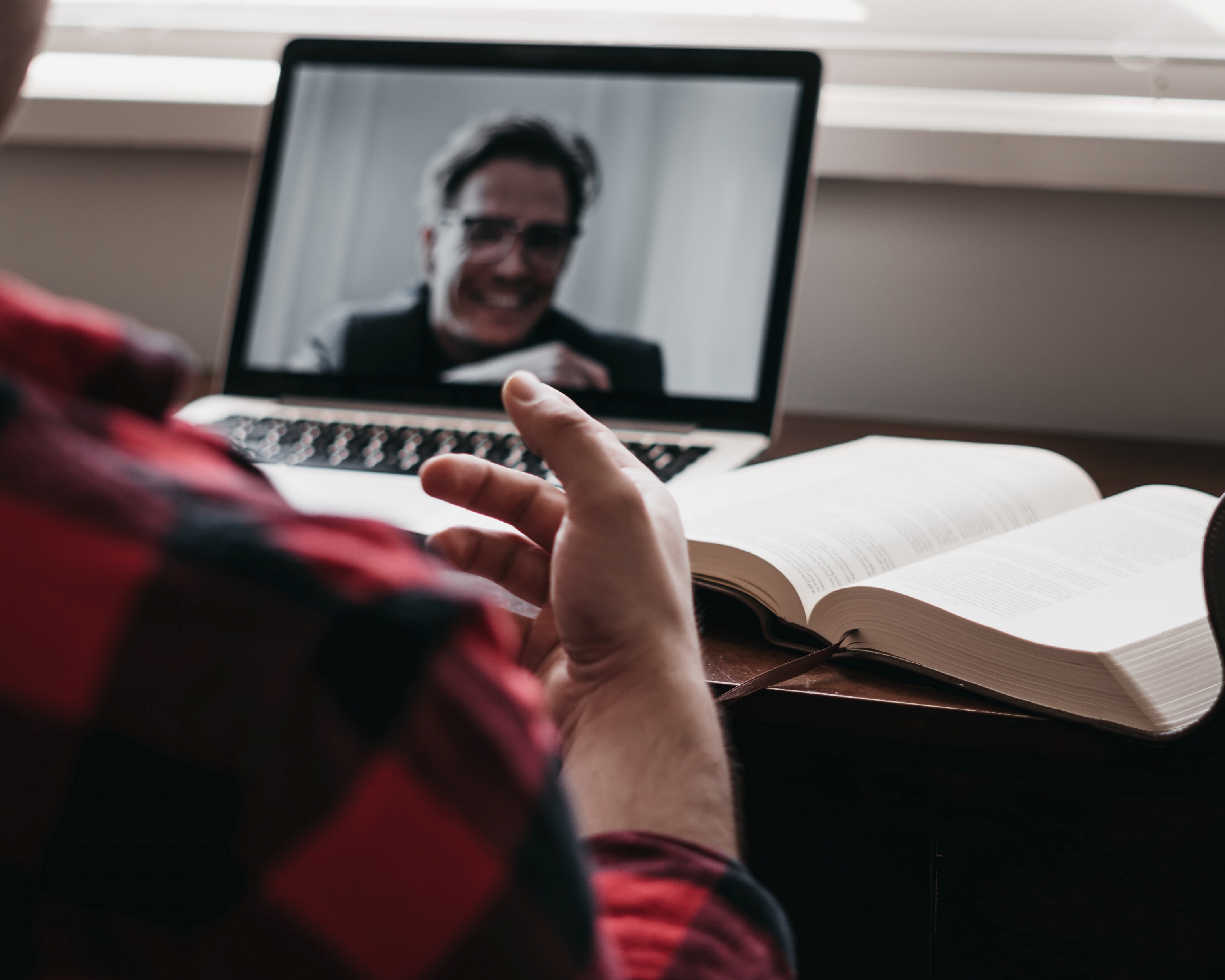 Webináře
Michal Černý
Co to je?
Hardware
Software: webinářový
Software: videokonferenční
Síťová řešení
Webinář jako ekosystém
Didaktické zásady
(Inter)aktivita
Práce ve skupinách
Diskuse
Využití toho, že jsou online
Různorodá práce se záznamy
Certifikace a akreditace
Bezpečnost